Jak człowiek wpływa na zmniejszenie negatywnego wpływu gospodarki na czystość wód w oceanach
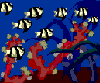 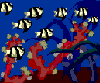 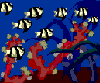 JAK JEST NAPRAWDĘ ?
OCEANY SĄ ZAŚMIECONE
NA PLAŻACH LEŻĄ ŚMIECI
PTAKI GINĄ W WYNIKU ZJEDZENIA ŚMIECI
RYBY ZAPLĄTUJĄ SIĘ W FOLIOWE SIATKI I SPADAJĄ NA DNO, A TAM SIĘ DUSZĄ       I GINĄ
ZANIECZYSZCZENIE ROPĄ
ŚMIECI WRZUCONE PRZEZ LUDZI DO MORZA PODCZAS SZTORMU ZOSTAŁY WYRZUCONE PRZEZ MORZE NA PLAŻĘ
CO LUDZIE ROBIĄ ŻEBY BYŁO LEPIEJ ?
ZBIERAJĄ RĘCZNIE ŚMIECI Z PLAŻY
ZROBILI SPECJALNĄ MASZYNĘ DO OCZYSZCZANIA WODY (NAZYWA SIĘ ONA „ BOYAN SLAT”)
EKIPY NURKÓW WYŁAWIAJĄ Z DNA OCEANÓW RÓŻNE ŚMIECI, NP. LODÓWKI
SPECJALNE STATKI ZBIERAJĄ ROZLANĄ ROPĘ
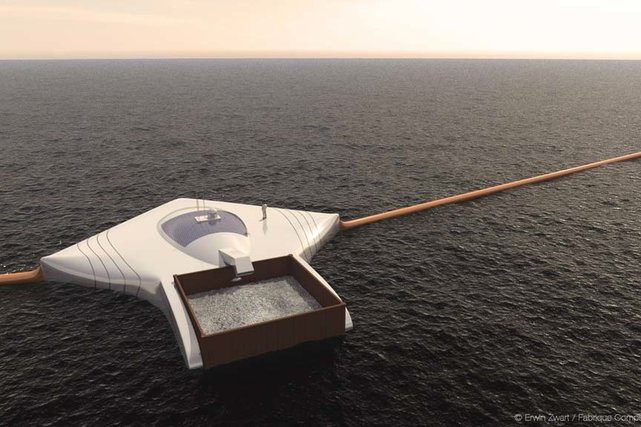 CO MOŻNABY ZROBIĆ JESZCZE ?
ZAINSTALOWAĆ SPECJALNE SIATKI 100 METRÓW OD BRZEGU, KTÓRE NIE POZWOLIŁY BY WYPŁYWAC ŚMIECIOM NA PEŁNE MORZE
NA STATKACH UMIEŚCIĆ SPECJALNE KAMERY ŻEBY SPRAWDZIĆ KTO WYRZUCA ŚMIECI DO MORZA.
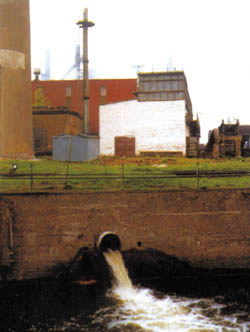 SPRAWDZIĆ DOKŁADNIE, CZY ŻADNA FABRYKA W POBLIŻU MORZA NIE ODPROWADZA DO NIEGO  ZANIECZYSZCZEŃ FABRYCZNYCH
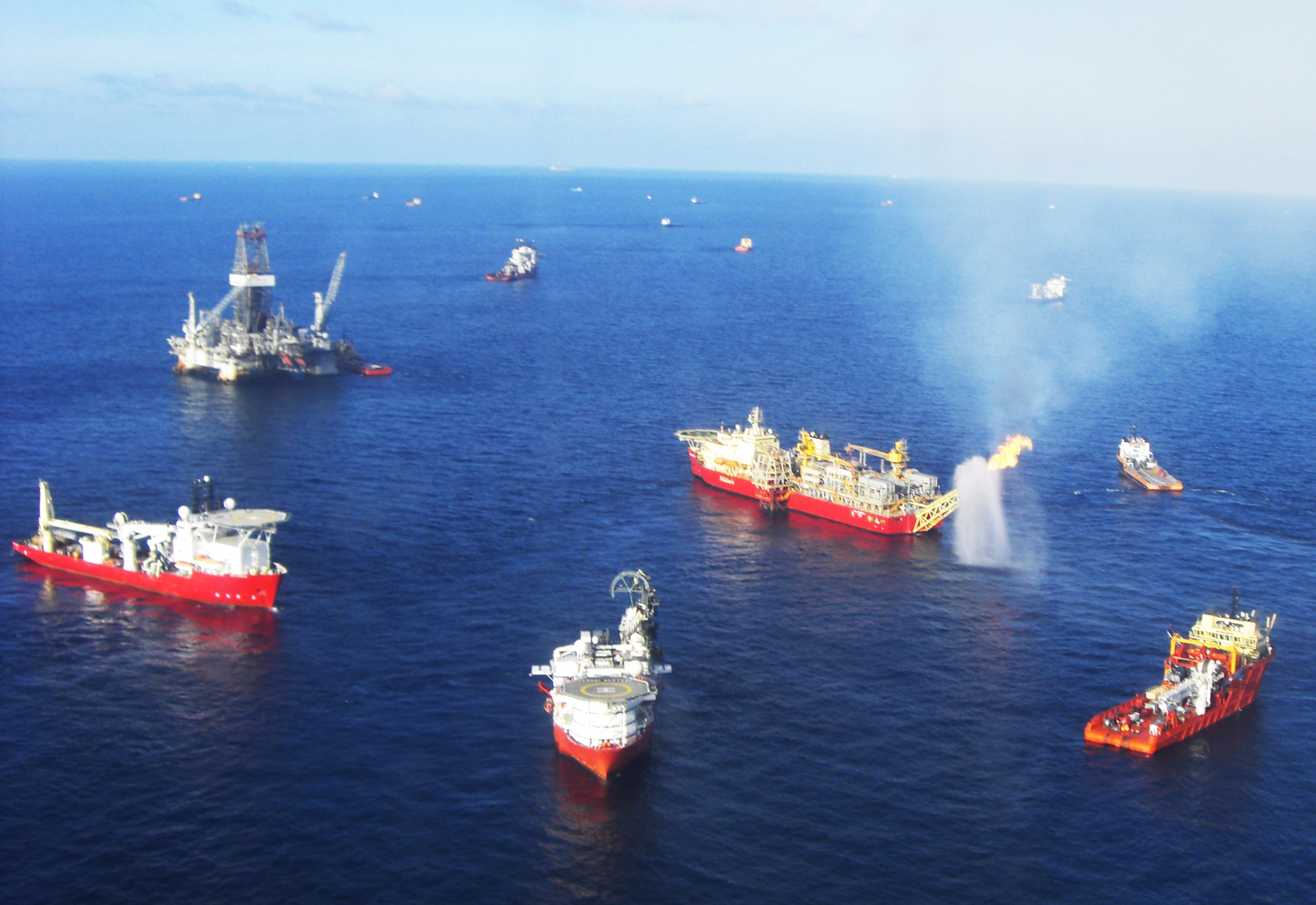 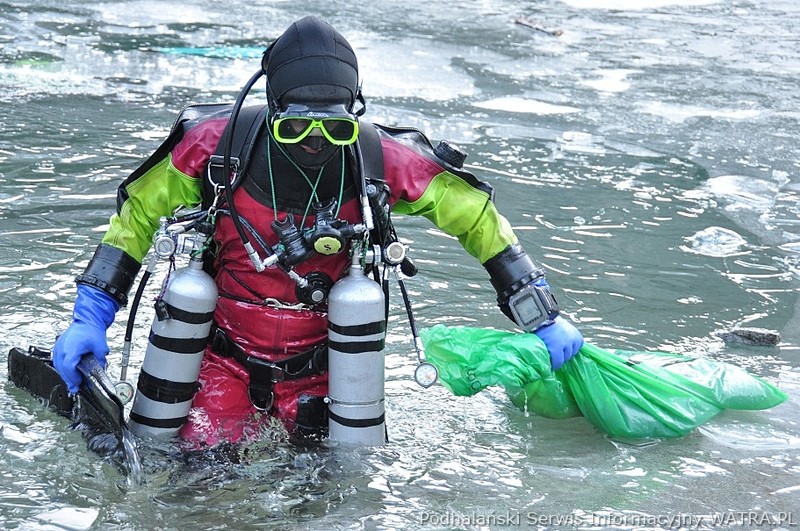 DZIĘKUJĘ  ZA UWAGĘ!
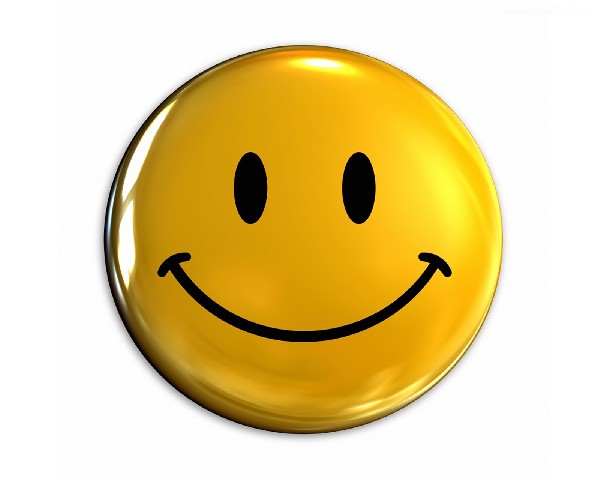 Jan
Czarnecki

źr. Wikipedia
	  Ściąga.pl